Neutralizing Pendulum Swings:  What Reading Teachers Can do
Dr. Kathleen J. Brown, University of Utah Reading Clinic  www.uurc.org
With Heartfelt Thanks to:
Jan Dole
Gale Sinatra
Ralph Reynolds
Darrell Morris
Steve Stahl 
Louisa Moats
Linnea Ehri
Keith Stanovich 
The UURC Staff
With Sincere Apologies to:
fluency research & instruction  
 writing (composition) research & instruction
Before the Pendulum Swings
Reading C&I informed by esteemed Higher Ed profs via basal program publishers

Whole word a.k.a. Look-Say method  (1930 – 1985)
William S. Gray  Scott Foresman
Odille Ousley & David H Russell  Ginn

Reading clinics at universities for Master’s Degree educators

But!  Reading C&I not studied with scientific method until early 1960s
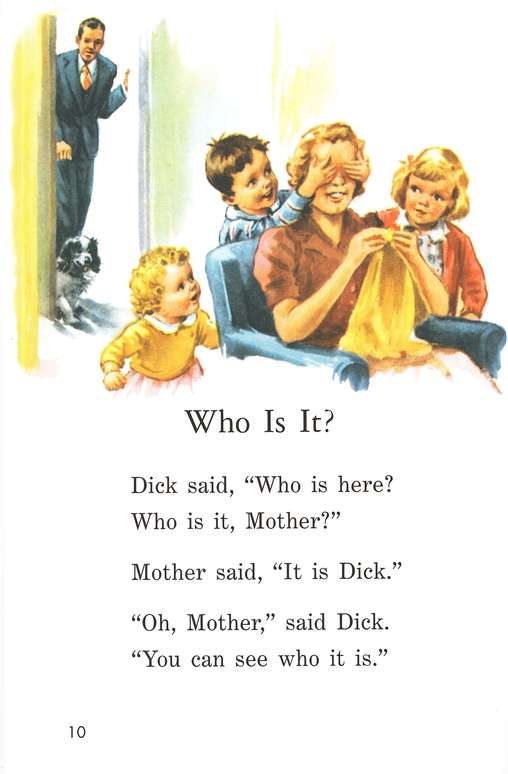 Grosset & Dunlop, 2004
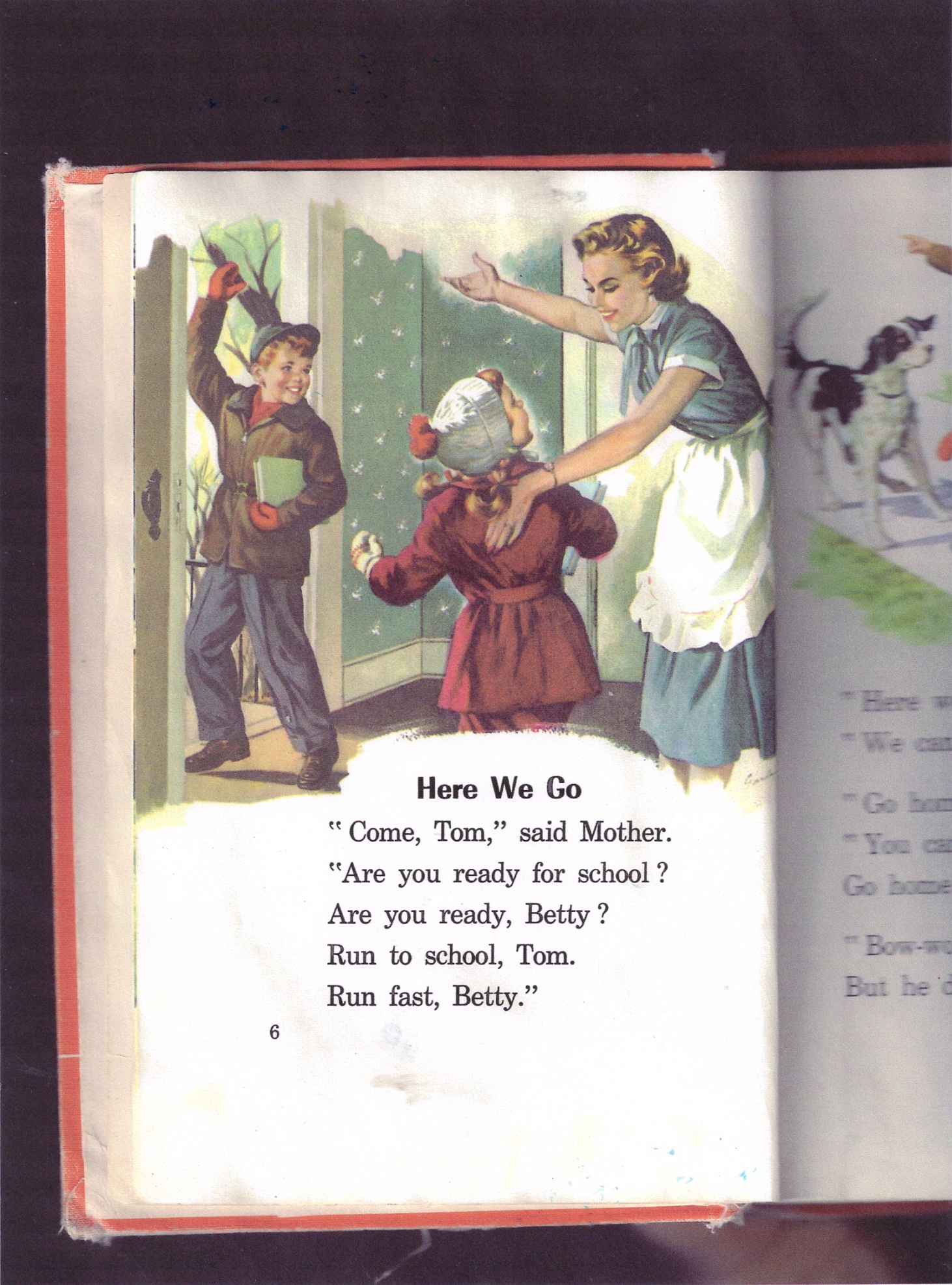 Why Extreme Pendulum Swings?
Large number of struggling readers (14th of 34th in world)

Parents, policy-makers & elected officials look for answers

Higher Ed community lacks consensus (progressives vs. psychologists)  weakens teacher preparation

Public Ed community lacks consensus 

Policy-makers, elected officials, & publishers step into the vacuum
Result:  Pendulum Swings in Policy
Why Johnny Can’t Read, by Flesch (1955)
Learning to Read:  The Great Debate, by Chall (1967)
The 1st Grade Studies, by Bond & Dykstra (1967)
A Nation at Risk (1983)
Becoming a Nation of Readers, by Anderson (1985)
Whole Language Framework in California (1987)
Beginning to Read:  Thinking & Learning About Print by Adams (1990)
California’s scores on NAEP (1993, 1996)
Re-enter Skills Curriculum in California (1995)
Preventing Reading Difficulties in Young Children by Snow et al. (1998)
Reading Excellence Act (1998)
National Reading Panel (2000)
NCLB & Reading First (2001)
Utah SB 150 (2010)
Result:  Pendulum Swings in Curriculum
Baseline = “Dick and Jane” Basal Programs (Ginn & Scott Foresman)

Sullivan, Lipincott, SRA Synthetic Phonics Programs
Guided Reading w/tubs of predictable little books and/or Literature Anthologies

Post-1997 Core Programs = literature & controlled text (Open Court, Harcourt, Houghton-Mifflin, Scott Foresman, Macmillan)

2012 = More of the same w/goal of being everything to everybody (ELL, Tier II intervention, G&T)
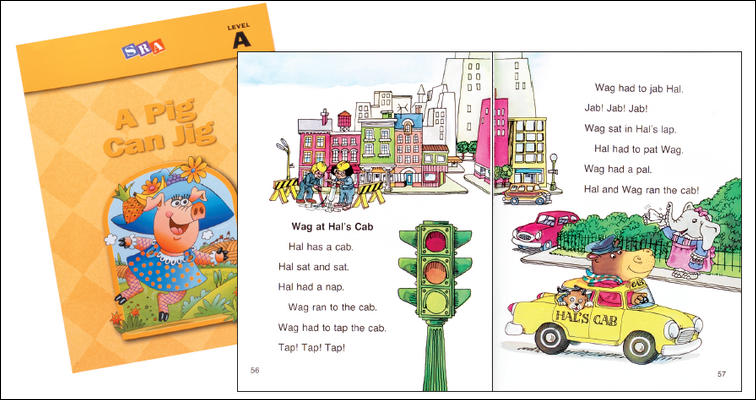 McGraw Hill Education
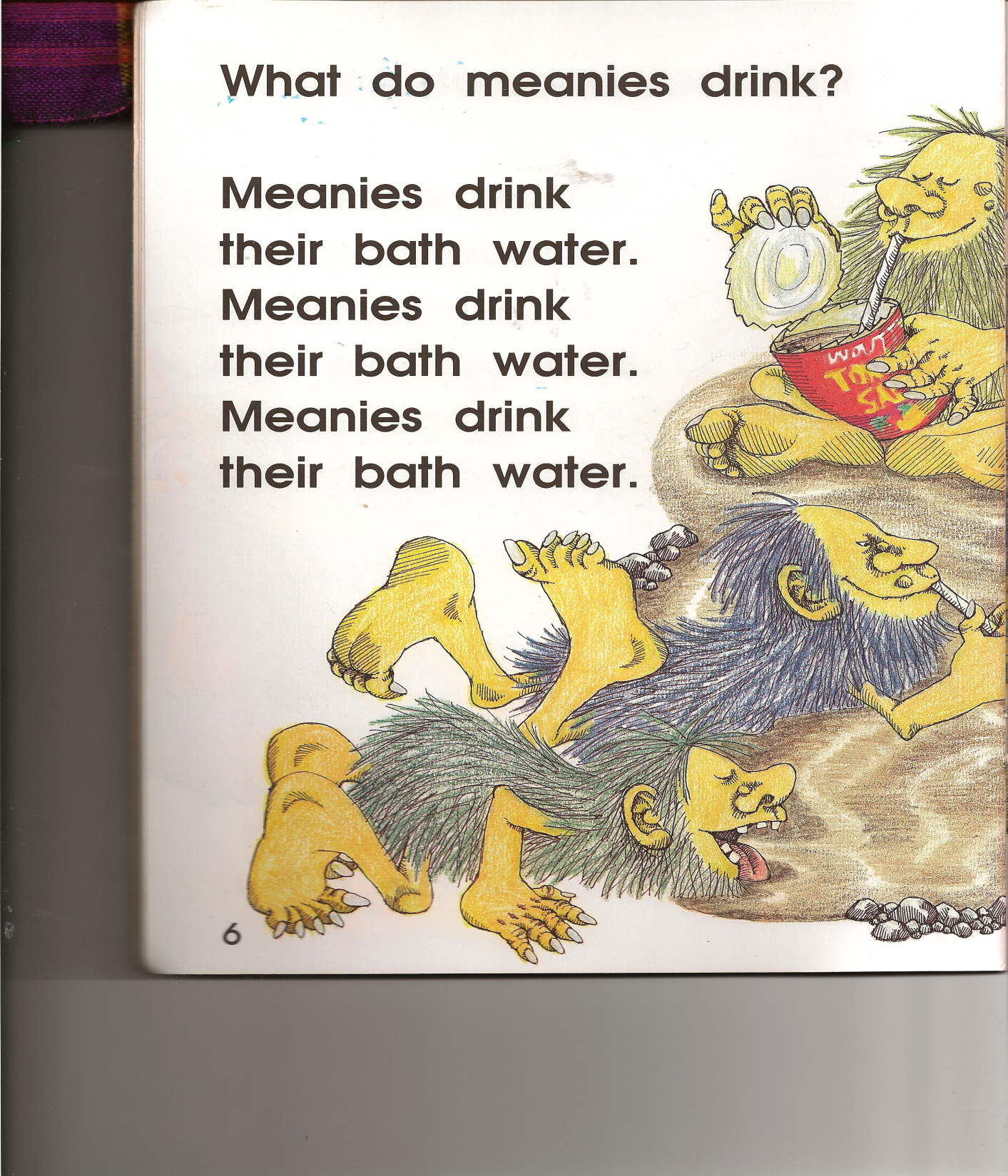 Wright Group
Truth within the Swings
Reading is an interactive process of constructing a mental model of meaning  from print & background knowledge.

The reading educator’s teaching skill matters---a great deal!

Systematic, explicit phonics is necessary in primary grades.

Reading  Rate (speed) and Vocabulary are the most important predictors of reading ability .

Classrooms need lots of interesting books from multiple genres.

Reading and writing C&I can and should inform each other.
Have We Made Any Progress in Utah?
Utah 4th graders ‘below basic’ in 1992 = 33%

Utah 4th grades ‘below basic’ in 2011 = 34%

Some schools have made measurable, significant progress

Some schools continue to use ineffective, inefficient reading instruction (round robin, tubs o’ books)
Avoiding the Extreme Swings:  Knowledge
about what constitutes real scientific evidence vs. anecdotes & quotations

about the reading process as executed by experts (especially the roles of word recognition, background knowledge, & vocab)

about reading development—especially the ability to read words (from nonreader to expert)

about the features of text difficulty (# of words on page, orthographic complexity, number of unique and/or new words)

scope and sequence of 
Phonological awareness
Phonics
Avoiding the Extreme Swings:  Skill
how to build students’ background knowledge for text 

how to determine each student’s instructional level (from nonreader to expert)

how to place & pace students in LOTS of CONNECTED TEXT of increasing difficulty

how to place & pace students in WORD STUDY INSTRUCTION
Phonological awareness, Phonics, Spelling, Vocabulary
Reading Comprehension Theory
Reading comprehension is influenced by word recognition skill, background knowledge (concepts & vocab), inference skill, monitoring skill, and motivation.
Anderson (1977) Schema Theory
Kintsch (1978 - 2005) Construction-Integration Theory
Van Oostendorp & Goldman (1999) Automatic & Strategic
Durkin (1978-79)  Can’t Get No Comprehension Instruction
RAND Report (2002)  Synthesis of Research
Cain & Oakhill (2007) Poor Readers w/Only Poor Comp (10%)
Beck & McKeown (1983 – 2006) Robust Vocab Instruction
Guthrie & Wigfield (1997)  Motivation is Important
Reading Comprehension Instruction
use simple, but powerful routines to make text accessible: 
Asking Comprehension Questions that Interrogate the Text
Reading Text Aloud to Students, interspersed with Comprehension Work
Echo Reading, interspersed with Comprehension Work
Partner Reading with Every Student Always on Task
Semantic Webs/Plot Diagrams  Written Summaries

select high utility words & provide multiple, meaningful interactions

use academic vocabulary during instruction (e.g., plot, conflict, main character, compare, contrast, theme) & expect students to use this vocabulary (you’ll need to model)
Word Recognition Automaticity Theory
Due to limited cognitive capacity, word reading must be effortless (accurate & fast) for optimum comprehension.

Laberge & Samuels (1974) Automatic Information Processing
Perfetti & Lesgold (1979) Verbal Efficiency Theory
Rayner & Pollatsek (1989) Eye Movements in Reading

Ehri (1979 - 2005) Word Recognition Development

Share & Jorm (1987)  Self-Teaching Model 
Logan (1997)  Instance Theory
Word Recognition Automaticity Instruction
recognize what aspects of word study your current program does well and where the holes are

know how to plug the holes (e.g., UURC Word Study, Words Their Way, Discover Intensive Phonics)

know where your students are in Word Study Development (Alphabet? 1 syllable vowel patterns?  Polysyllabic words?)

use simple but powerful instructional routines to ensure that your students develop automaticity
explicit intro teaching  accuracy activities  fluency activities
Assessment Theory & Instruction
instructional level is the highest level where student meets or exceeds accuracy AND rate criteria:  KNOW THE CRITERIA!

leave comprehension out of placement decisions and put it in classroom text decisions where it belongs

most students do not need a full diagnostic battery (only Tier 3) a.k.a. stop weighing the pig so much!

see www.uurc.org for a valid, reliable, quick, e-z to use, free instructional level instrument (ERI for K and early G1; RLA for G1-G8) and instructional level criteria
Pendulum-Resistant Educators
Higher Ed  AND District In-Service:  provides pre-service and practicing teachers with current, scientifically-based theory & instruction 

Provide teacher candidates with clinical practica in reading instruction/intervention covering the full range of reading development

Provide practicing educators with the same with a strong focus on Tier I and Tier II as executed in the classroom
Pendulum-Resistant Materials:  Text
text of many genre at grade level & instructional levels

clear criteria for placing & pacing (accuracy & rate; not comp)

Questioning the Author (Beck & McKeown, 2006) 
Bringing Words to Life (Beck & McKeown & Kucan, 2002)

Basic—repeat—basic comprehension strategy instruction
retelling  summarizing
inferencing 
determining importance (narrative & expository differ here!)
monitoring & trouble-shooting comprehension
Pendulum Resistant-Materials:  Word Study
clear criteria for placing & pacing (above G1, set a 92% criterion for # words read in 1 minute)

Words Their Way (Bear, Invernizzi, Templeman & Johnson, 2011)

Wilson Fundations (K-3 p.a., phonics, spelling, handwriting) www.fundations.com
Early Reading Intervention for K www.pearsonschool.com

Discover Intensive Phonics www.readinghorizons.com

www.uurc.org (click on Educator and Parent links)